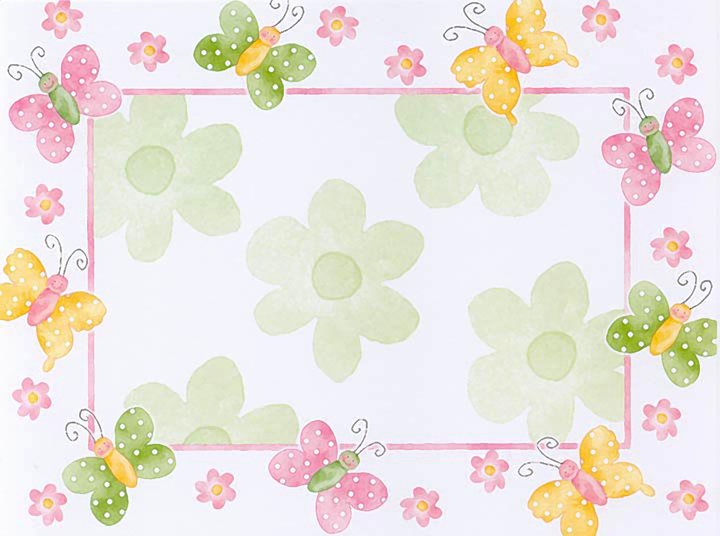 Муниципальное дошкольное образовательное учреждение детский сад №1 «Родничок» П.Горный Краснопартизанского района Саратовской области
«Развитие творческих способностей детей  подготовительной группы  в художественном творчестве»

 Подготовила: 
Рословцева Нина Григорьевна
 Воспитатель  МДОУ д/с №1 «Родничок»
П. Горный Краснопартизанского района
Саратовской области.


2012 год
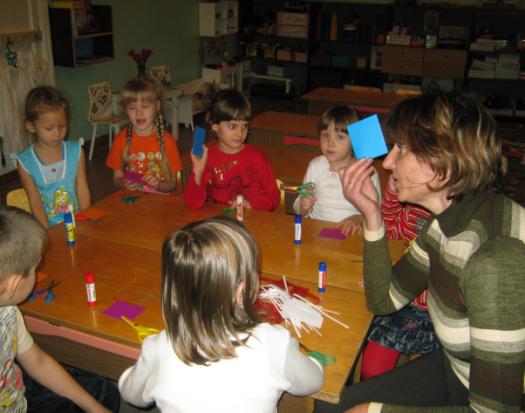 « Дети  должны жить в мире красоты, игры, сказки, музыки, фантазии, творчества»В. Сухомлинский.
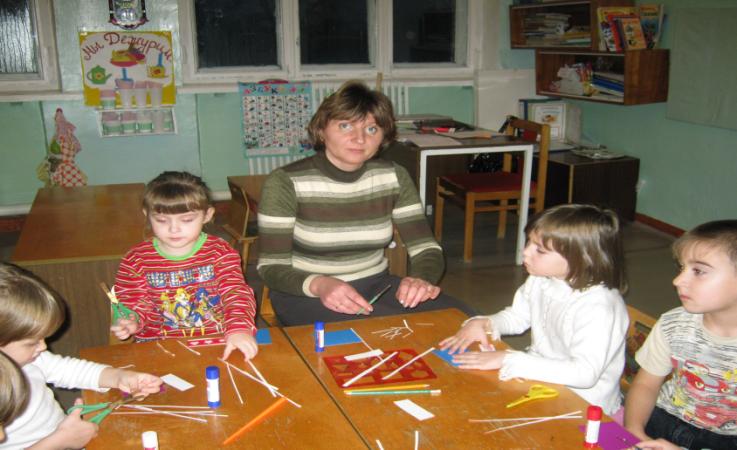 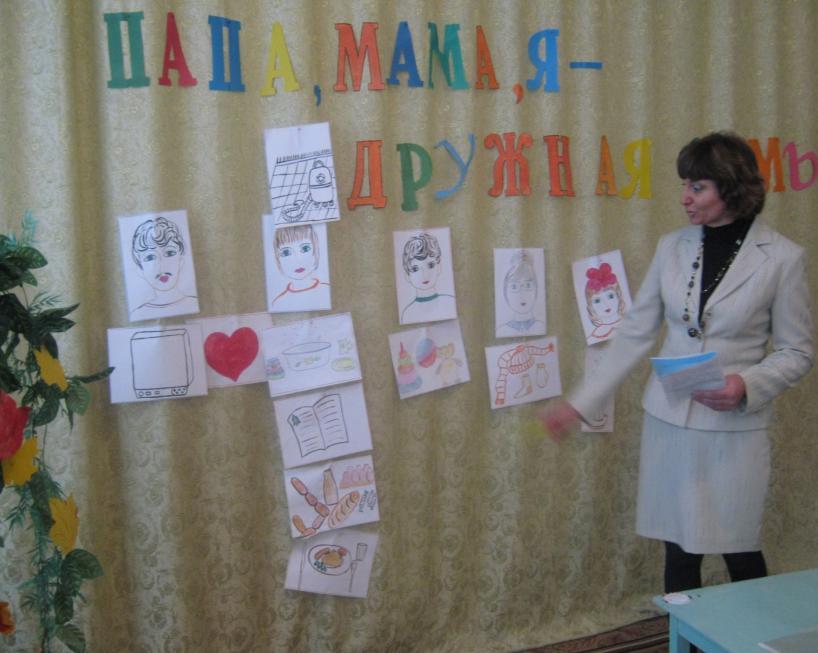 Работаю с каждой семьей по темам: «Необходимость развития  творческих способностей у ребенка с детства», «Необходимые условия  для успешного развития ребенка в семье». Использую приемы, игры  для развития творческих способностей в семье, рекомендую литературу по данной тематике: -  «Подарок своими руками», А.Каченаускайте  «Сталкер», 2003г. - «Приглашение к творчеству», Н.В.Дубровская « Пресс», 2002г.- «Изобразительная деятельность в детском саду», Н.П.Сакулина, Т.С.Комарова «Просвещение», 1982г.Положительных результатов можно достичь при совместной и активной работе родителей, педагогов и детей.
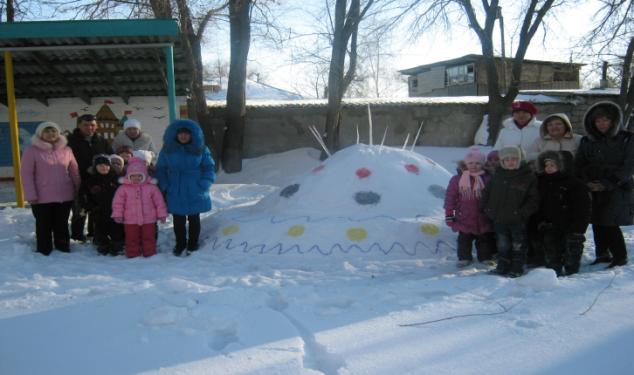 Чтобы заинтересовать детей, я занялась перестроением  непосредственно образовательной деятельности, с внесением образовательных областей.
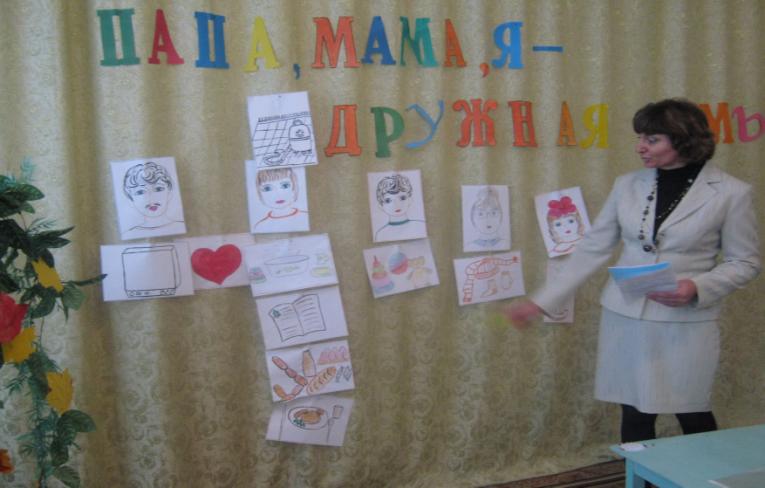 Для ребенка творить – обязательно создавать  что- то новое, скорее выражать себя. Любое творчество для него больше процесс, чем результат. В ходе этого процесса ребенок лучше расширяет свой опыт.
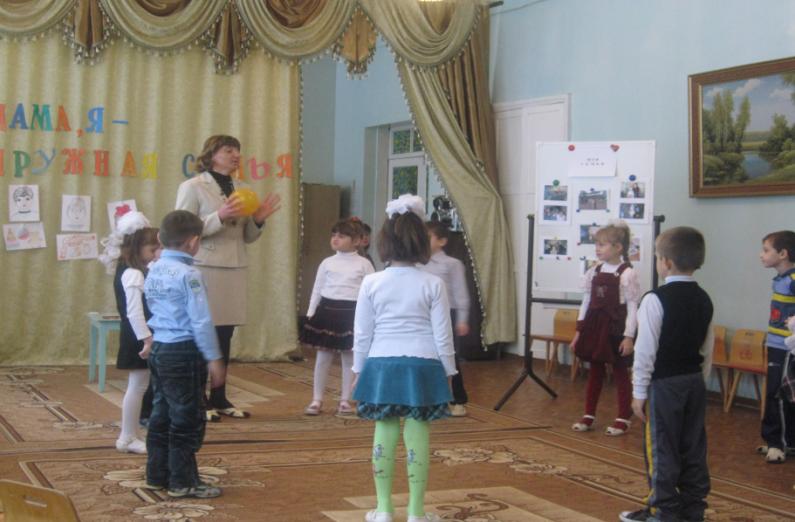 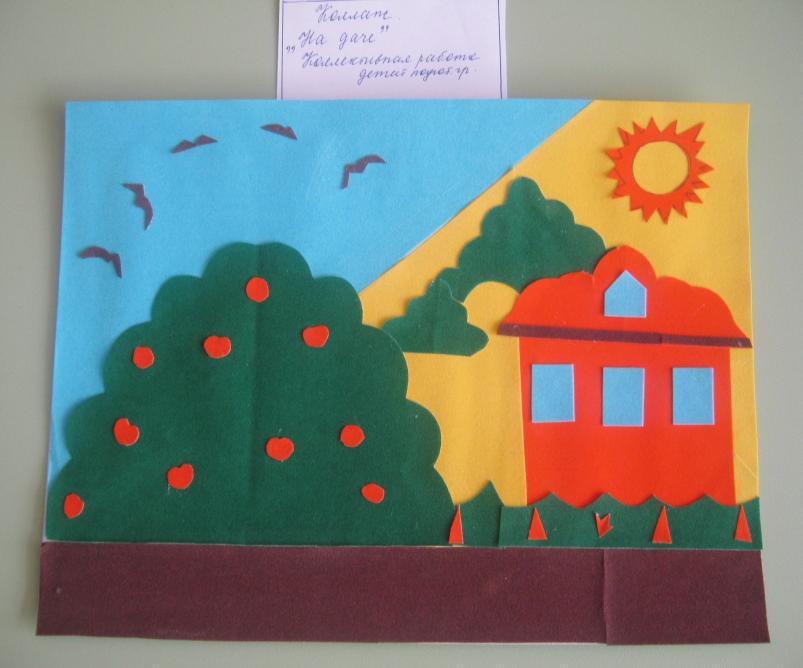 Вторым планом моей работы это  материально – техническая подготовка: пособие, оборудование.
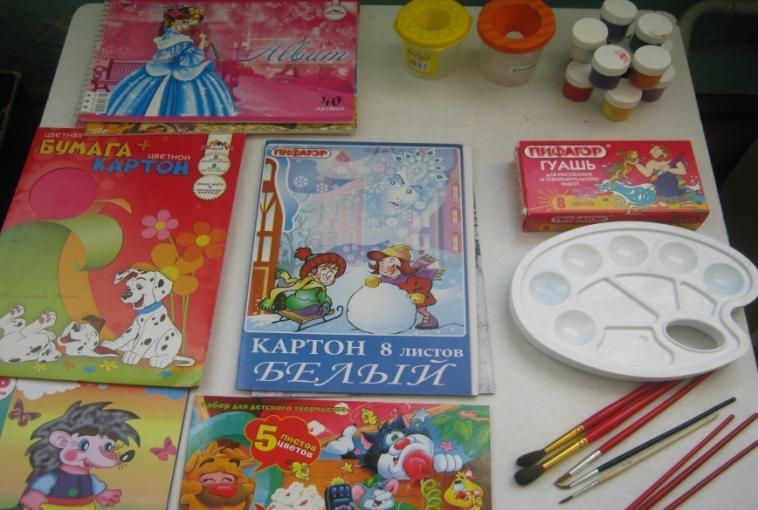 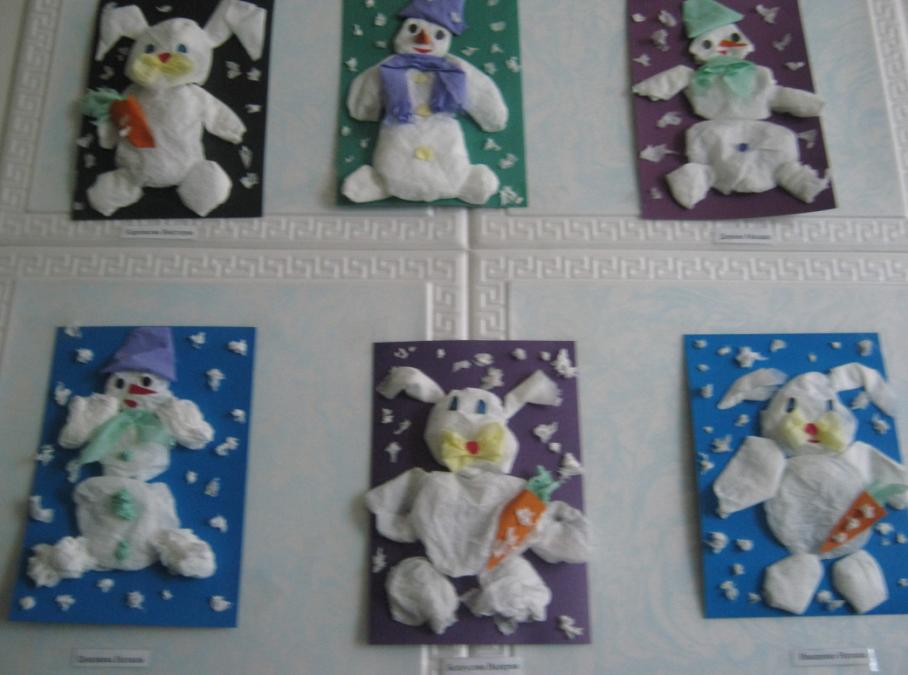 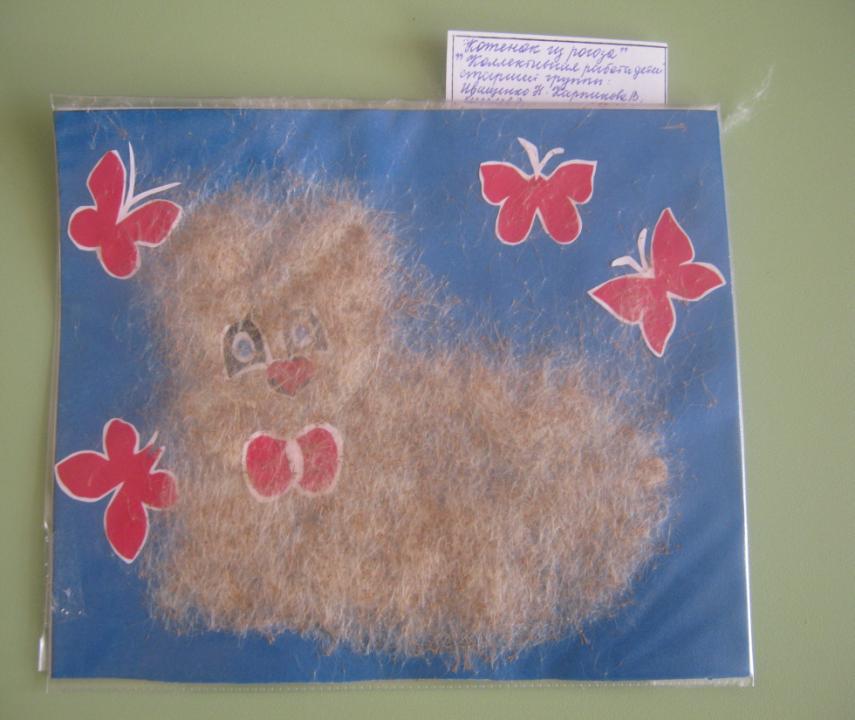 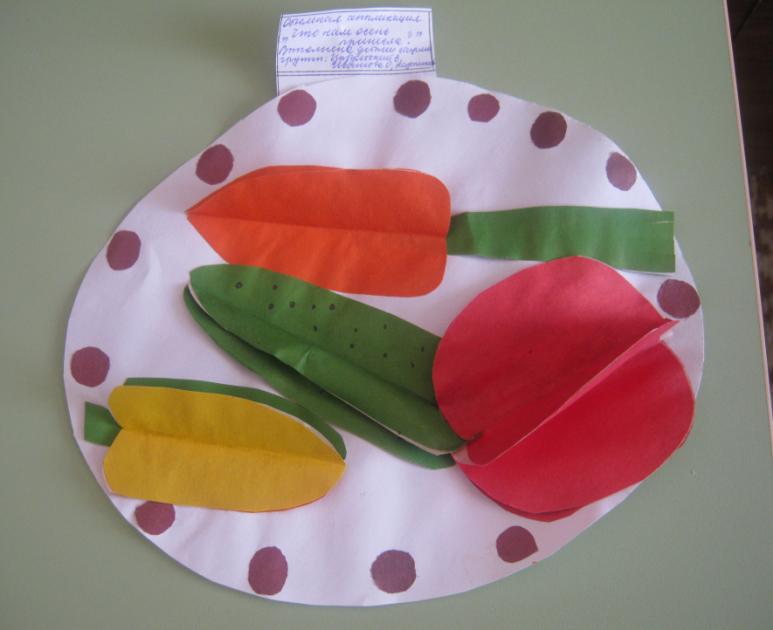 Перед тем как что-  то нарисовать, вылепить я знакомлю детей с творчеством художников.
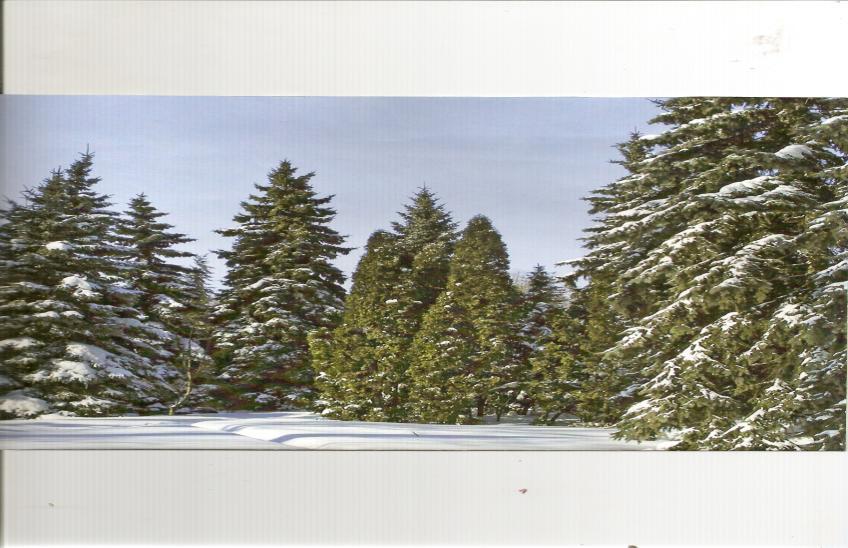 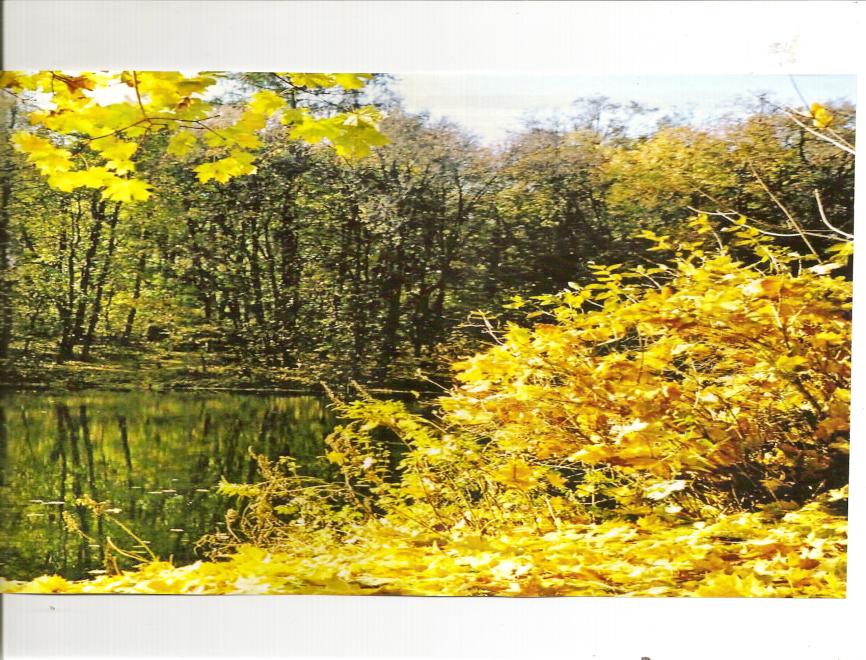 Нетрадиционная техника рисования
(Кляксография)
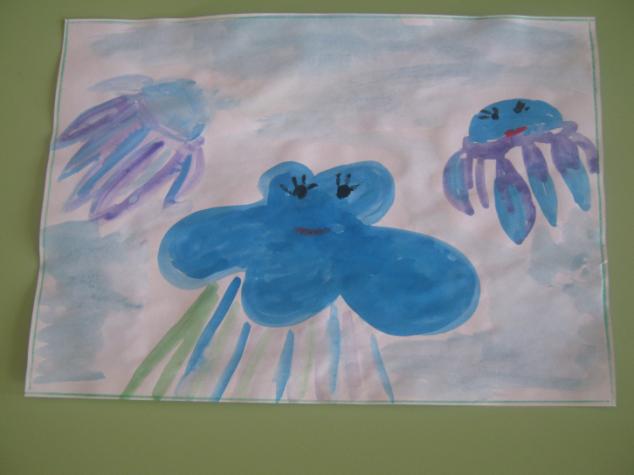 Монотипия
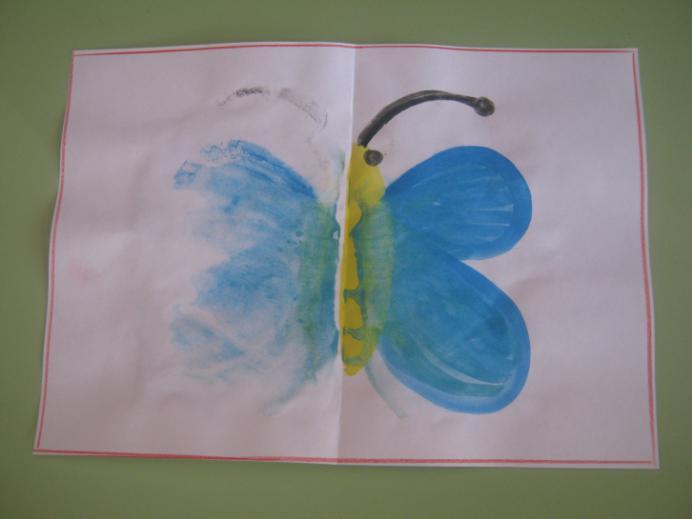 Рисование на манке, опилках.
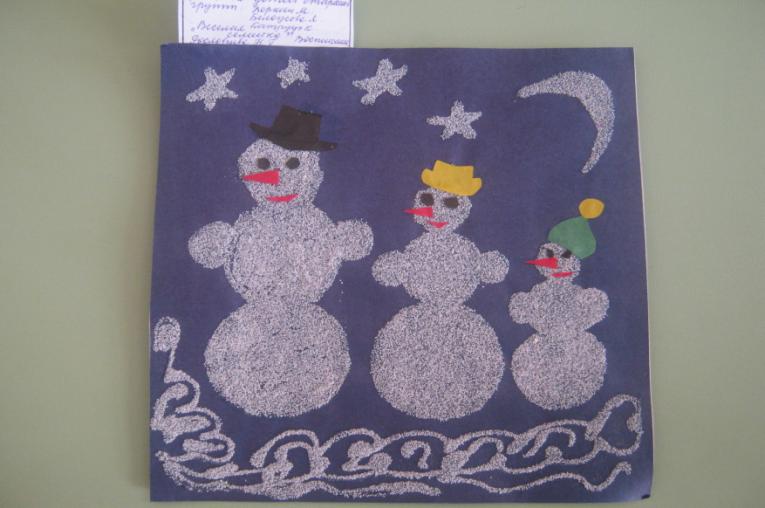 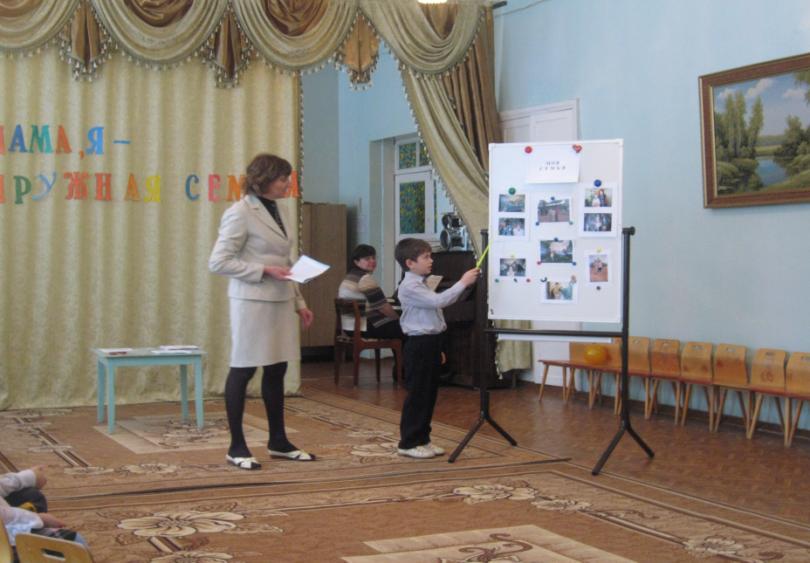 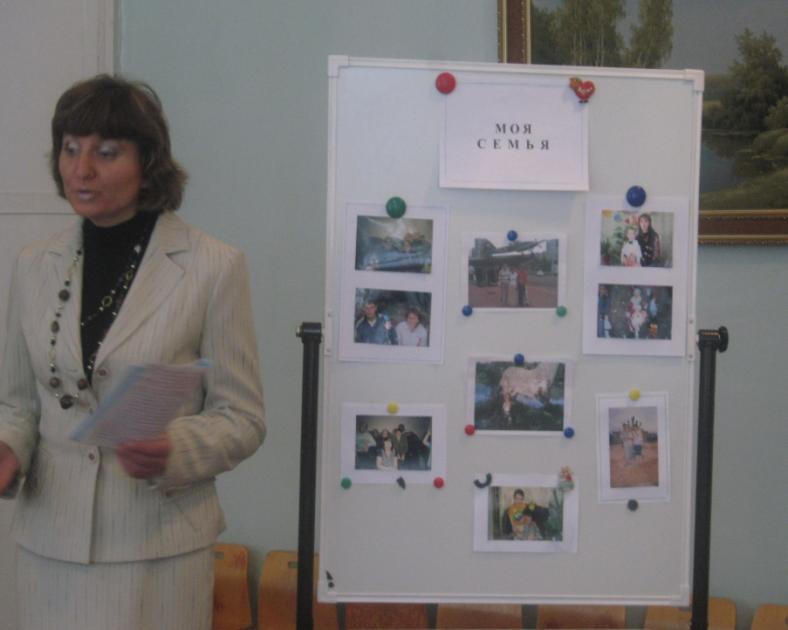 Во время выполнения работы ребенок советуется, выбирает, какой сюжет хочет нарисовать. Иногда дети объединяются, и появляется коллективная работа.
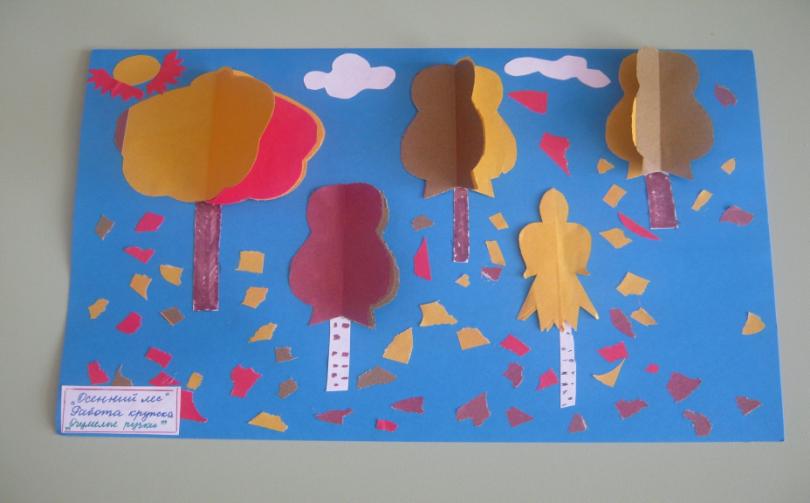 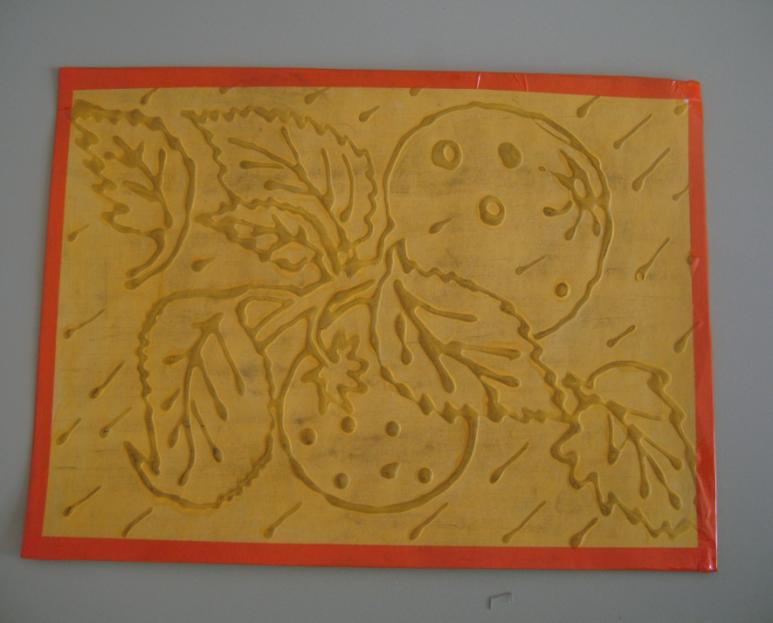 В своей мастерской  я предоставляю  детям свободу в самовыражении, творчестве, поиске  способов передачи своих ощущений, чувств, переживаний.
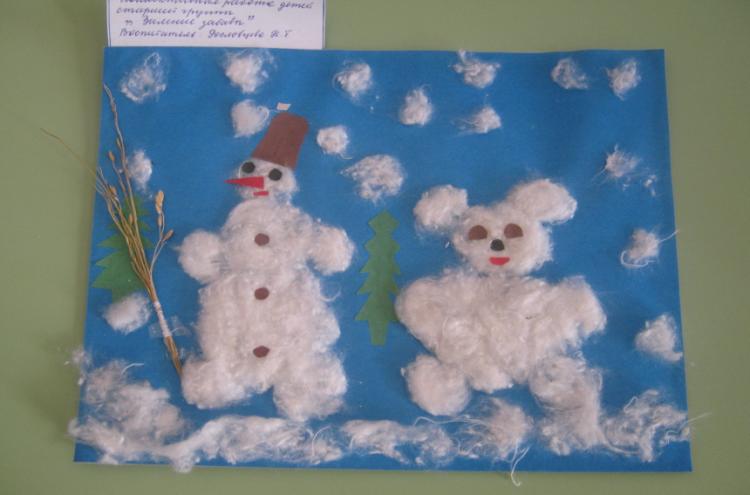 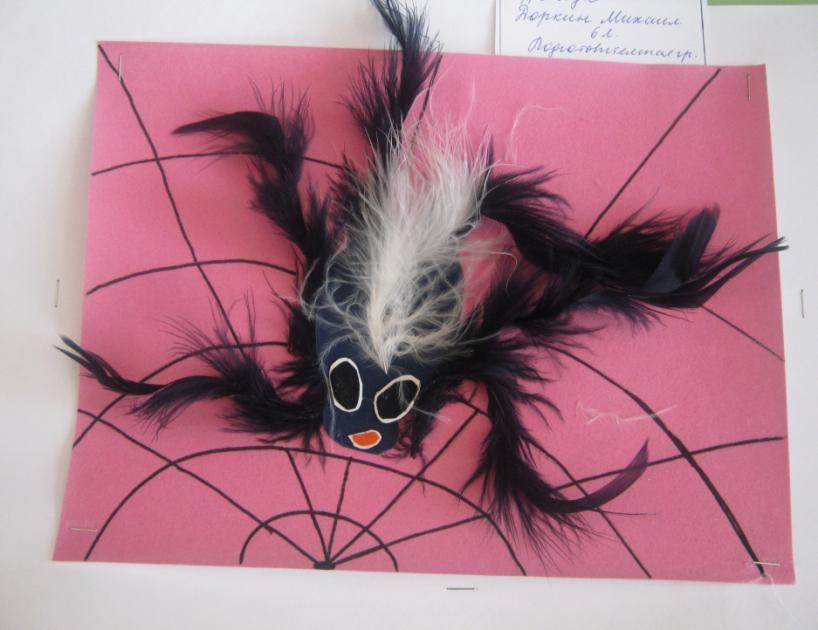